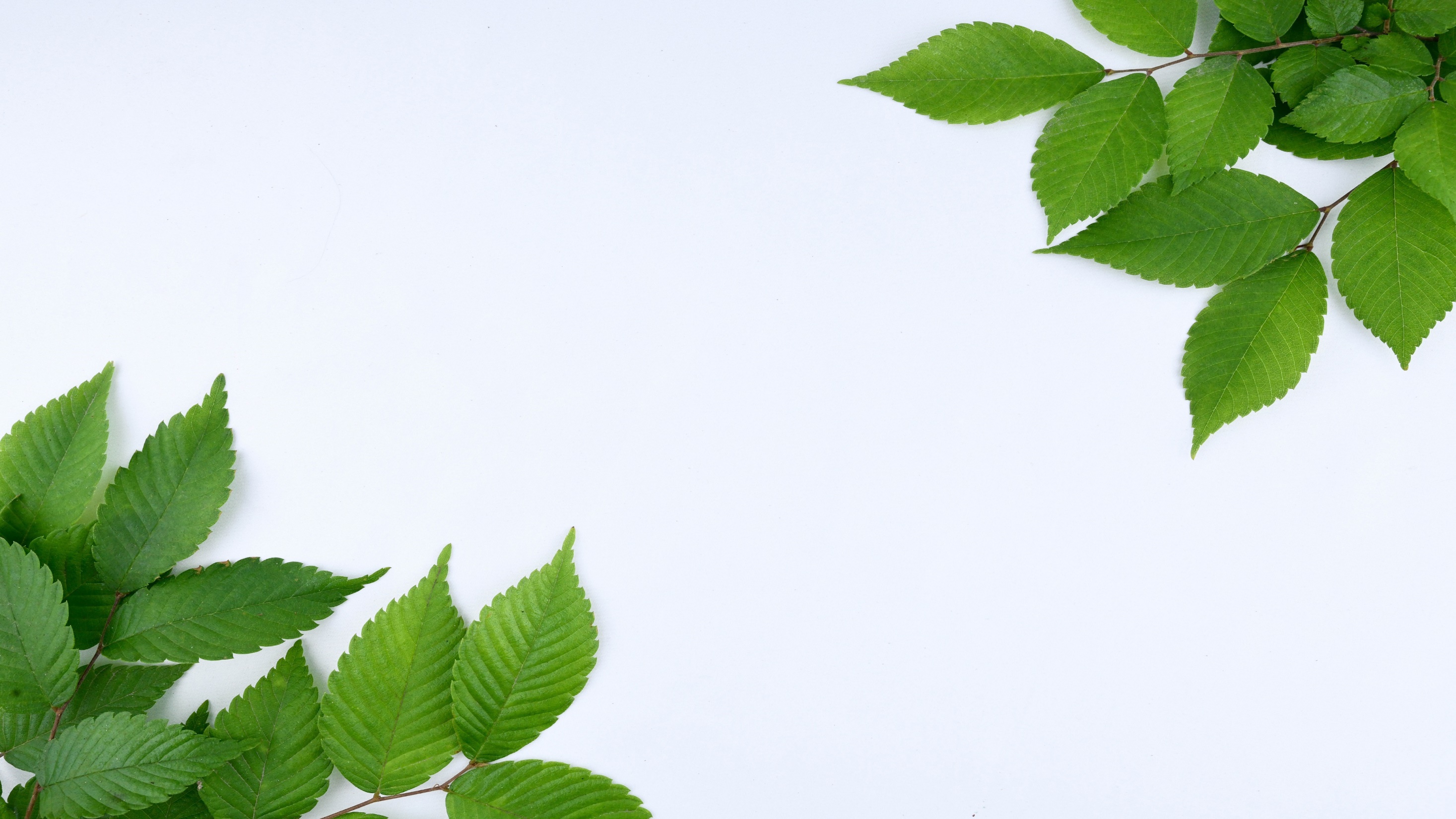 HÓA HỌC 8
GV: Vũ Mai Phượng
A/ ĐIỂM DANH
1. Điểm danh đầu giờ (HS mở mic – GV gọi tên – điểm danh). HS vào sau thì nhớ báo GV để điểm danh bổ sung.
2. HS không vào được lớp học lms thì liên hệ Thầy Huy 0907490064 hay Cô Trang VNPT 0911956868 qua zalo.
3. HS nghỉ thì PHHS nhắn tin xin phép GVCN qua zalo.
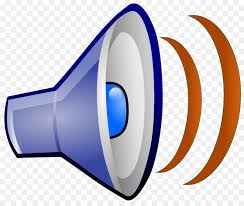 B/ QUY ƯỚC MÔN HÓA HỌC
  dấu hiệu HS ghi bài.
  dấu hiệu HS học bài.

          dấu hiệu HS đọc thông tin hay trả lời câu hỏi. 
 Khi GV giảng bài xong, HS có thắc mắc thì hỏi.
 GV cho HS chép bài, làm bài rất ít nên HS chép bài, làm bài không đầy đủ thì sẽ tính vào điểm quá trình trong lớp.
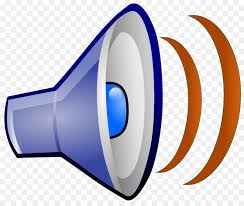 C/ ÔN BÀI
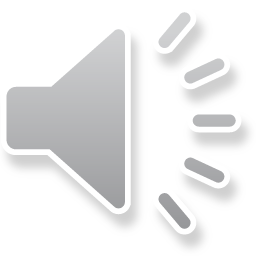 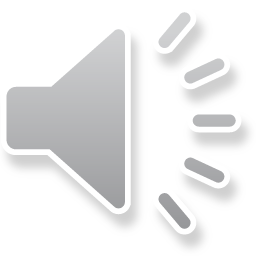 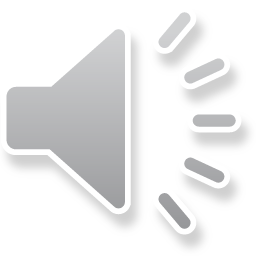 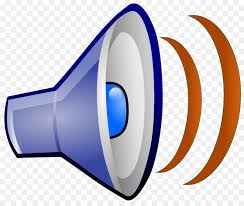 Kí hiệu hóa học (KHHH) được viết bằng một hay hai chữ cái, trong đó chữ cái đầu là chữ in hoa.
Ý nghĩa của kí hiệu hóa học cho biết tên nguyên tố và 1 nguyên tử của nguyên tố.
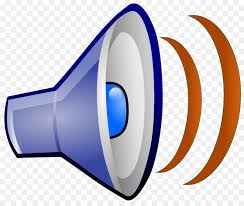 2O
2 là hệ số, cho biết số nguyên tử của nguyên tố, viết trước và ngang bằng kí hiệu hóa học.
Phân tử khối là khối lượng của 1 phân tử được tính bằng đơn vị Carbon.
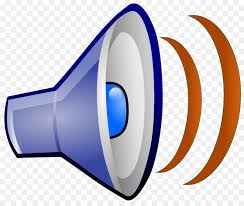 Cách viết 2C chỉ ý gì?
2C
2C: nguyên tố … và … nguyên tử …
2C: nguyên tố Carbon và 2 nguyên tử Carbon
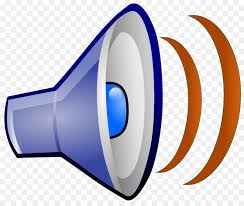 Cách viết 5O chỉ ý gì?
5O
5O: nguyên tố … và … nguyên tử …
5O: nguyên tố Oxygen và 5 nguyên tử Oxygen
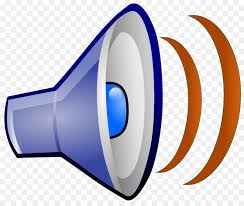 Cách viết 3Ca chỉ ý gì?
3Ca
3Ca: nguyên tố … và … nguyên tử …
3Ca: nguyên tố Calcium và 3 nguyên tử Calcium
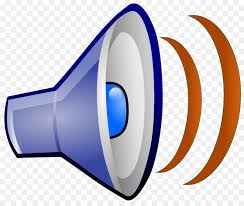 Hãy dùng chữ số và kí hiệu hóa học biểu đạt
6Ag
6 nguyên tử Silver
8Na
8 nguyên tử Sodium
7Fe
7 nguyên tử Iron
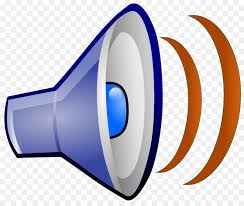 Đơn chất là chất được tạo nên từ … nguyên tố hóa học.
Đơn chất là chất được tạo nên từ 1 nguyên tố hóa học.
Hợp chất là chất được tạo nên từ 2 nguyên tố hóa học trở lên.
Hợp chất là chất được tạo nên từ … nguyên tố hóa học ...
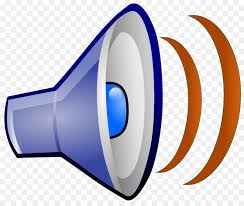 a. Khí amonia tạo nên từ N và H.
Khí amonia là … vì có … nguyên tố.
Khí amonia là hợp chất vì có 2 nguyên tố.
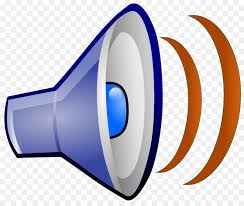 b. Phosphorus đỏ tạo nên từ P.
Phosphorus đỏ là … vì có … nguyên tố.
Phosphorus là đơn chất vì có 1 nguyên tố.
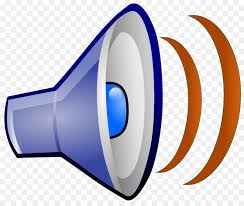 c. Hydrochloric acid tạo nên từ H và Cl.
Hydrochloric acid là … vì có … nguyên tố.
Hydrochloric acid là hợp chất vì có 2 nguyên tố.
ĐỌC KẾT QUẢ PHÂN TỬ KHỐI
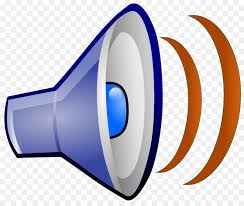 a. Khí amonia, biết phân tử gồm 1N và 3H.

b. Hydrochloric acid, biết phân tử gồm 1H và 1Cl.

c. Calcium carbonate, biết phân tử gồm 1Ca, 1C và 3O.
Đáp số:  17
Đáp số:  36,5
Đáp số:  100
H = 1, C = 12, N = 14, O = 16, Ca = 40, Cl = 35,5 (đề bài cho)
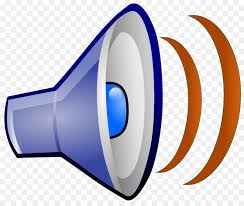 1. CTHH khí oxygen (2O)		
2. CTHH khí chlorine (2Cl)	
3. CTHH khí nitrogen (2N) 	
4. CTHH khí hydrogen (2H) 	
5. CTHH bromine lỏng (2Br)
6. CTHH khí ozone (3O)
O2
Cl2
N2
H2
Br2
O3
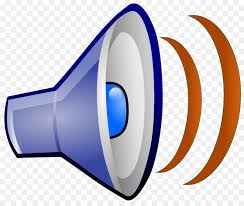 7. CTHH nước (2H, 1O)		
8. CTHH amoniac (1N, 3H)		
9. CTHH Potassium chlorate(1K, 1Cl, 3O)		
10. CTHH Hydrochloric acid (1H, 1Cl)	
11. CTHH Sulfuric acid (2H, 1S, 4O)	
12. CTHH muối ăn/ Sodium chloride 	(1Na, 1Cl)	
13. CTHH khí carbonic/ Carbon dioxide (1C, 2O)	
14. CTHH thuốc tím/ Potassium permanganate
H2O
NH3
KClO3
HCl
H2SO4
NaCl
CO2
KMnO4
(1K, 1Mn, 4O)
Ý nghĩa của CTHH O2
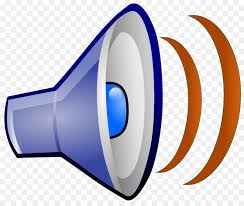 Có 1 nguyên tố
Có … nguyên tố
Có ?O trong … phân tử
Có 2O trong 1 phân tử
Phân tử khối O2 = tự tính
O = 16 (đề bài cho)
Ý nghĩa của CTHH nước H2O
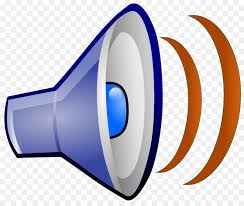 Có … nguyên tố
Có 2 nguyên tố
Có 2H, 1O trong 1 phân tử
Có ?H, ?O trong … phân tử
Phân tử khối H2O = tự tính
H = 1, O = 16 (đề bài cho)
Ý nghĩa của CTHH Fe(NO3)3
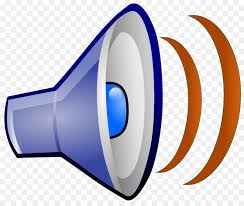 x
Có 3 nguyên tố
Có … nguyên tố
Có ?Fe, ?N, ?O trong … phân tử
Có 1Fe, 3N, 9O trong 1 phân tử
Phân tử khối Fe(NO3)3 = tự tính
Fe = 56, N = 14, O = 16 (đề bài cho)
5Fe(NO3)3
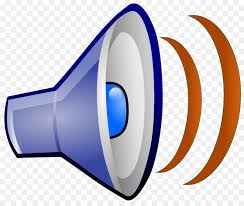 x
x
Có … nguyên tố
Có 3 nguyên tố
Có 5Fe, 15N, 45O trong 5 phân tử
Có ?Fe, ?N, ?O trong … phân tử
5Fe(NO3)3 = tự tính
Fe = 56, N = 14, O = 16 (đề bài cho)
D/ VÀO TIẾT HỌC
BÀI 10: HÓA TRỊ
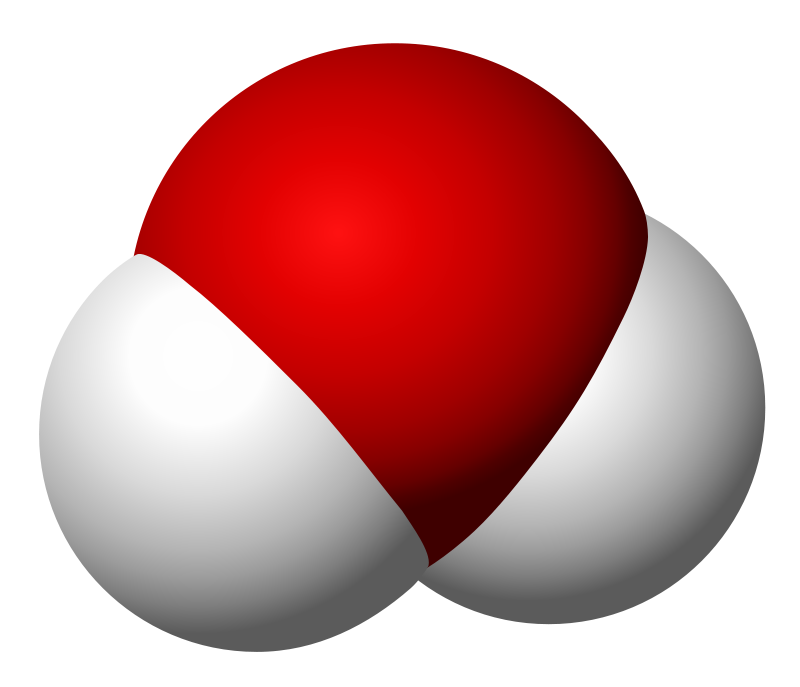 O
H2O
CTHH
H
H
NƯỚC
TÊN CHẤT
Bài 10: HÓA TRỊ
I. HÓA TRỊ CỦA MỘT NGUYÊN TỐ ĐƯỢC XÁC ĐỊNH BẰNG CÁCH NÀO?
Cách xác định
      Hóa trị ghi số la mã và ghi trên đầu KHHH.	
      Quy ước: Hóa trị của H là I.
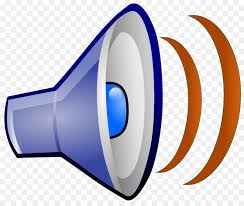 I
I
HCl
Có ?H
H
Có ?Cl
Cl
I
II
H2O
Có ?O
O
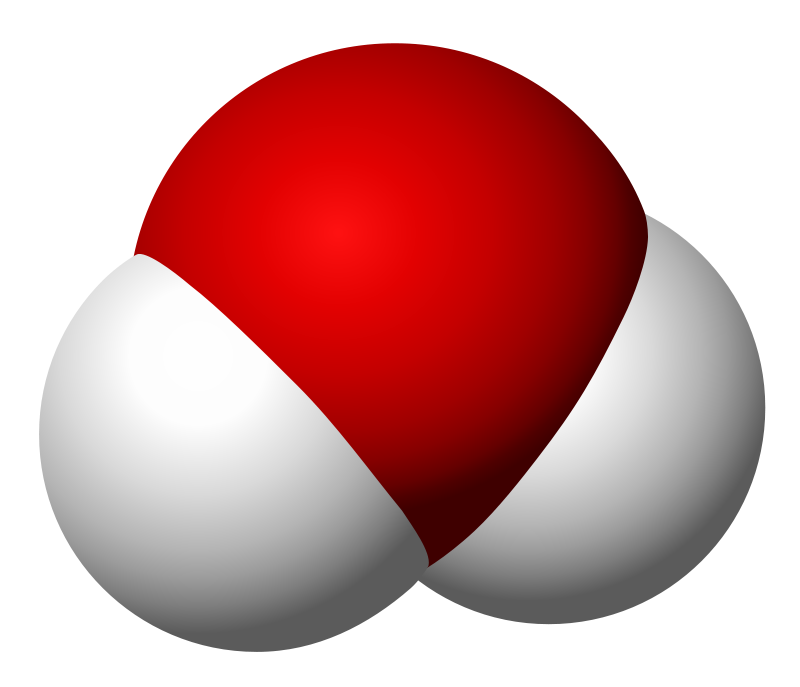 O
H
H
H
Có ?H
H
I
III
NH3
N
Có ?N
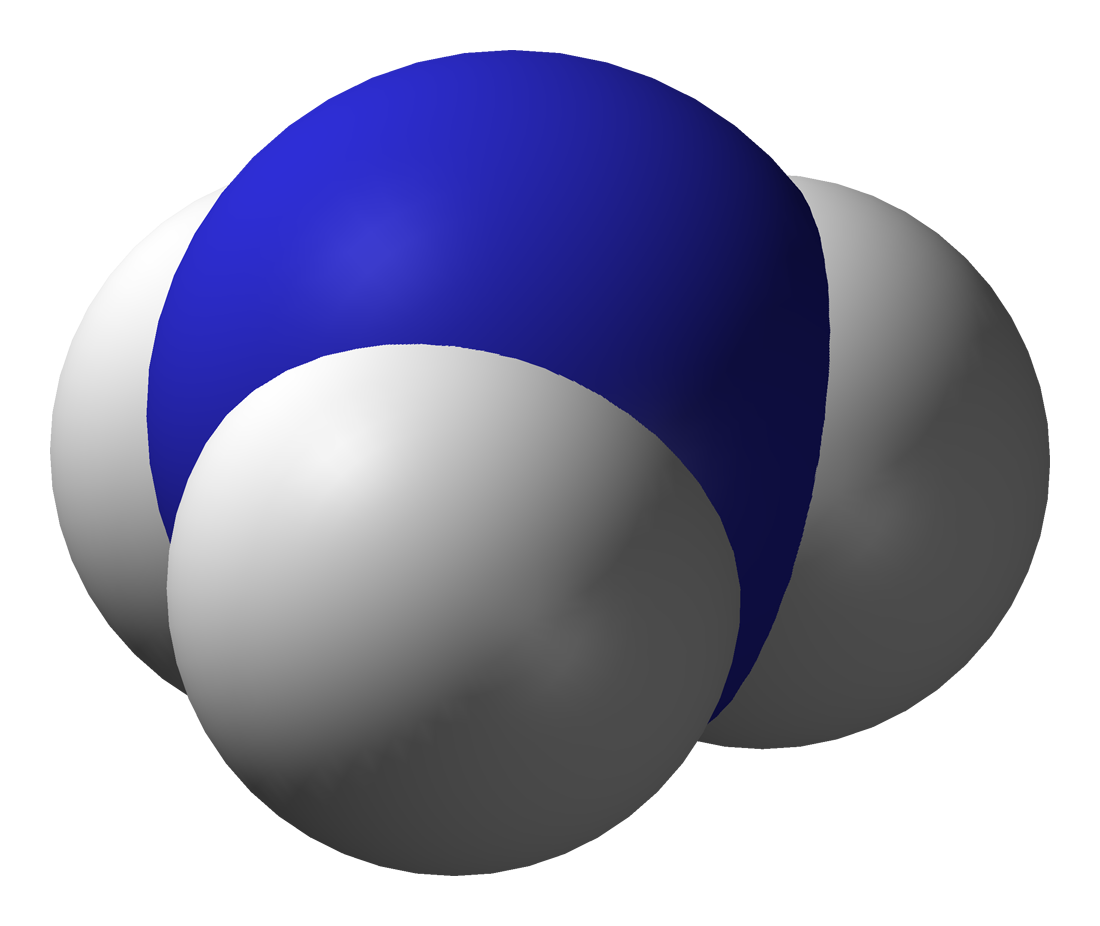 N
H
H
H
H
H
Có ?H
H
I
IV
CH4
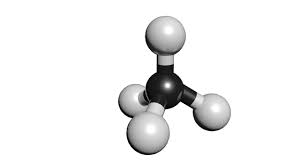 THỜI GIAN 2 PHÚT
Xác định hóa trị của các nguyên tố Ca, S, K trong các hợp chất sau:
I
II
IV
VI
II
II
II
II
CaO
SO2
SO3
K2O
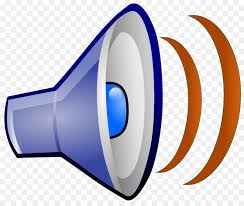 2.  Kết luận
Hóa trị của nguyên tố (hay nhóm nguyên tử) là con số biểu thị khả năng liên kết của nguyên tử (hay nhóm nguyên tử), được xác định theo hóa trị của Hiđro là I, hóa trị của Oxi là II.
BẢNG HÓA TRỊ (QUAN TRỌNG)
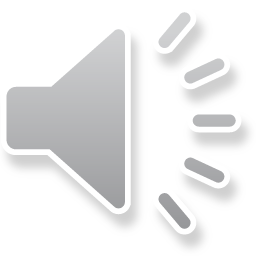 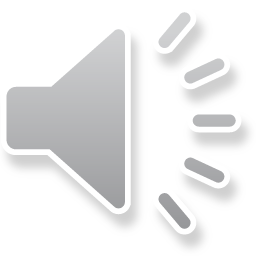 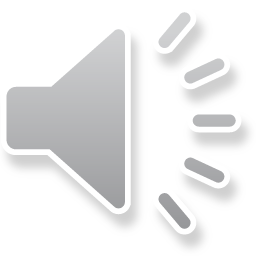 tích
tích
chỉ
số
hóa 
trị
chỉ
số
hóa
trị
chỉ số . hóa trị
chỉ số . hóa trị
=
I
II
H2O
2
I
=
1
II
.
.
II
III
Al2(SO4)3
=
2
III
3
II
.
.
tích
tích
chỉ số . hóa trị
chỉ số . hóa trị
=
Trong công thức hóa học, tích của chỉ số và hóa trị của nguyên tố này bằng tích của chỉ số và hóa trị của nguyên tố kia.
Trong công thức hóa học, tích của chỉ số và hóa trị của nguyên tố này … tích của chỉ số và hóa trị của nguyên tố kia.
4
4
4
a
b
AxBy
4
=
x
a
y
b
.
.
II. QUY TẮC HÓA TRỊ
1.  Quy tắc hóa trị
Trong công thức hóa học, tích của chỉ số và hóa trị của nguyên tố này bằng tích của chỉ số và hóa trị của nguyên tố kia.
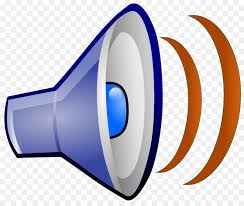 a
b
AxBy
=
x
a
y
b
.
.
II.  QUY TẮC HÓA TRỊ
2.   Vận dụng
a. Dạng 1: Tính hóa trị của một nguyên tố khi biết công thức hóa học của hợp chất.
Vd 1: Tính hóa trị của Fe trong hợp chất Fe2O3
a
II
Fe2O3
QTHT: x . a  = y . b
             2  . a  = 3 . II
II
III
Fe2O3
Vd 2: Lập công thức hóa học của hợp chất gồm Fe (III) và (SO4).
II.  QUY TẮC HÓA TRỊ
  Vận dụng
b.  Dạng 2: Lập công thức hóa học của hợp chất theo hóa trị.
III
II
Fex(SO4)y
QTHT: x .  a    =  y  .  b
             x  . III  =  y  .  II
II
III
Fe2(SO4)3
Lập công thức hóa học nhanh (trọng tâm)
II
I
Mg
MgCl2
Cl
,
1
2
Hóa trị viết số la mã. Chỉ số viết số tự nhiên, chỉ số 1 không viết.
Lập công thức hóa học nhanh (trọng tâm)
II
I
Mg
MgCl2
Cl
,
1
2
Hóa trị viết số la mã. Chỉ số viết số tự nhiên, chỉ số 1 không viết.
Lập công thức hóa học nhanh (trọng tâm)
II
II
O
BaO
Ba
,
1
2
2
1
Hóa trị viết số la mã. Chỉ số viết số tự nhiên, chỉ số 1 không viết.
Lập công thức hóa học nhanh (trọng tâm)
II
II
O
BaO
Ba
,
1
2
2
1
Hóa trị viết số la mã. Chỉ số viết số tự nhiên, chỉ số 1 không viết.
Lập công thức hóa học nhanh (trọng tâm)
II
I
)
(
NO3
Ca
Ca(NO3)2
,
1
2
Hóa trị viết số la mã. Chỉ số viết số tự nhiên, chỉ số 1 không viết.
Lập công thức hóa học nhanh (trọng tâm)
II
I
)
(
NO3
Ca
Ca(NO3)2
,
1
2
Hóa trị viết số la mã. Chỉ số viết số tự nhiên, chỉ số 1 không viết.
E/ CỦNG CỐ
THỜI GIAN 2 PHÚT
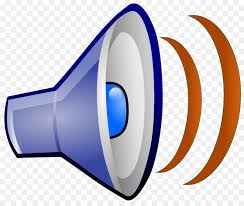 Bài 2 (6/38 SGK) Hãy chỉ ra những công thức hóa học viết sai và sửa lại cho đúng.
Bài 2 (6/38 SGK) Hãy chỉ ra những công thức hóa học viết sai và sửa lại cho đúng.
III
I
AlCl3
x
I
II
K2O
x
II
I
x
I
II
Na2CO3
x
Cách lấy bài giảng trên trang web lms.vnedu.vn
Bước 1: Chọn khóa học.
Bước 2: Chọn khối – chọn môn – tìm kiếm.
Bước 3: Chọn đề cương – chọn bài – đăng ký học.
Bước 4: Dành thời gian xem hết tài liệu thì mới tính “Đạt”.
THỜI GIAN THỐNG KÊ HỌC SINH XEM LẠI BÀI, LÀM BÀI
THÁNG 9 + 10: 14g Thứ 7 30/10/2021
48
E/ DẶN DÒ
1. Học cột 1, cột 3, cột 4.
2. Vào trang lms làm BÀI TẬP HÓA 8 TUẦN 7 (trắc nghiệm - nội dung trong phần 
ÔN TẬP BÀI GIẢNG HÓA 8 TUẦN 7) 
từ 18/10/2021 đến 14g 30/10/2021.
3. Vào trang lms xem lại bài.
(GVBM ghi nhận)
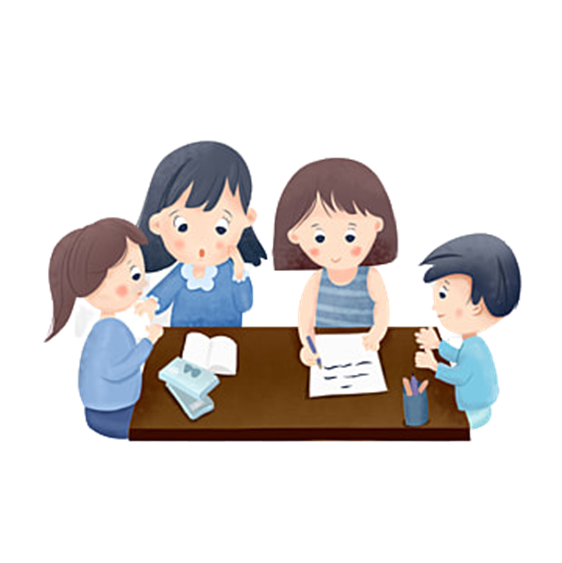